Teachings for 
Exercise 14F
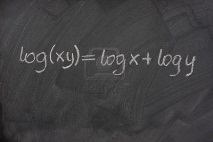 Exponentials and Logarithms
Solving Equations using Logarithms

	Logarithms allow you to solve equations where ‘powers’ are involved as unknowns.

	You need to be able to solve these by ‘taking logs’ of each side of the equation.

	All logarithms you use on the calculator will be in base 10 by default.
‘Take logs’
You can bring the power down…
Divide by log103
Calculate
Make sure you use the exact answers to avoid rounding errors..
(3sf)
14F
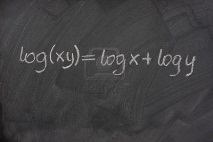 Exponentials and Logarithms
Solving Equations using Logarithms

	The steps are essentially the same when the power is an expression, such as ‘x – 2’, ‘2x + 4’ etc…

	There is more rearranging to be done though, as well as factorising.

	Overall, you are trying to get all the ‘x’s on one side and all the logs on the other…
‘Take logs’
Bring the powers down
Multiply out the brackets
Rearrange to get ‘x’s together
Factorise to isolate the x term
Divide by        (log7-log3)
Be careful when typing it all in!
(3dp)
14F
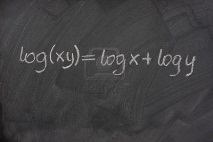 Exponentials and Logarithms
Solving Equations using Logarithms

	You may also need to use a substitution method with even harder ones.

	You will know to use this when you see a logarithm that has a similar shape to a quadratic equation..

	Let y=5x

	
	When you raise a number to a power, the answer cannot be negative…
Sub in ‘y = 5x’
Factorise
You have 2 possible answers
or
y2 = 5x x 5x
‘Take logs’
y2 = 52x
Bring the power down
Divide by log5
Make sure it is accurate…
(2dp)
14F